Sustainability: at the heart of our business and as a driver of your investments 


Julia DreblowFounder SRI Services & Fund EcoMarket

3 October 2023
Session time: 15:40-16:10 (30 minutes – 15 + 15)
Introduction to SRI Services
Who? 
Retail Sustainable and Responsible Investment specialist
Promoting sustainability for 30+ years 
What? 
Fund EcoMarket ESG / SRI database (‘open source’) - 2011
Fund EcoMarket >46,000 unique users over last 3 years 
Sustainability fund info & classifications only
SRI Services - Consultancy / support /data
Parmenion, ii, RSMR, Fidelity, PIMFA ESG Academy
Where else? 
FCA DLAG / BSI PAS 7342
UKSIF board 2002-09 & 2019 -21
Friends Provident 1996-08, NPI 1989-94
Why?
Because it matters where we invest
Because client opinions matter  
Because it makes sound financial sense
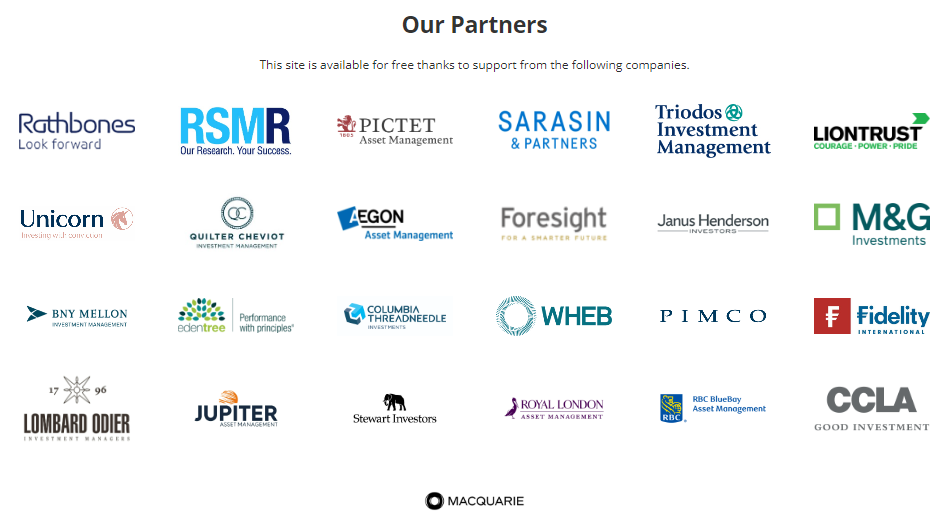 This presentation is for use by UK financial services professionals only. Its content is for information only and is not to be viewed as advice, recommendation or endorsement of any kind.  SRI services is not regulated or authorised to offer advice. Information correct at time of publication. Registered company:    SRI Consultants Ltd,  03904843
The investment landscape is changing
Our lifestyles are warming the planet, destroying habitats and ruining lives
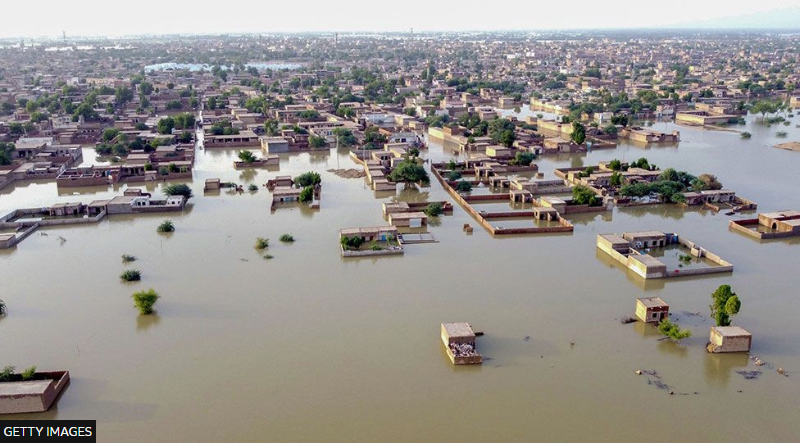 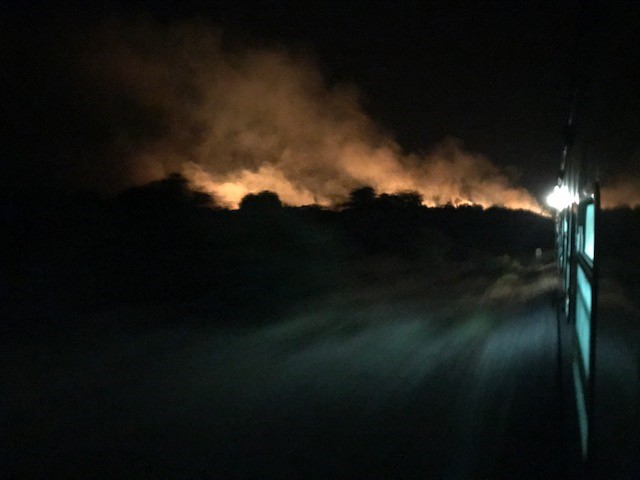 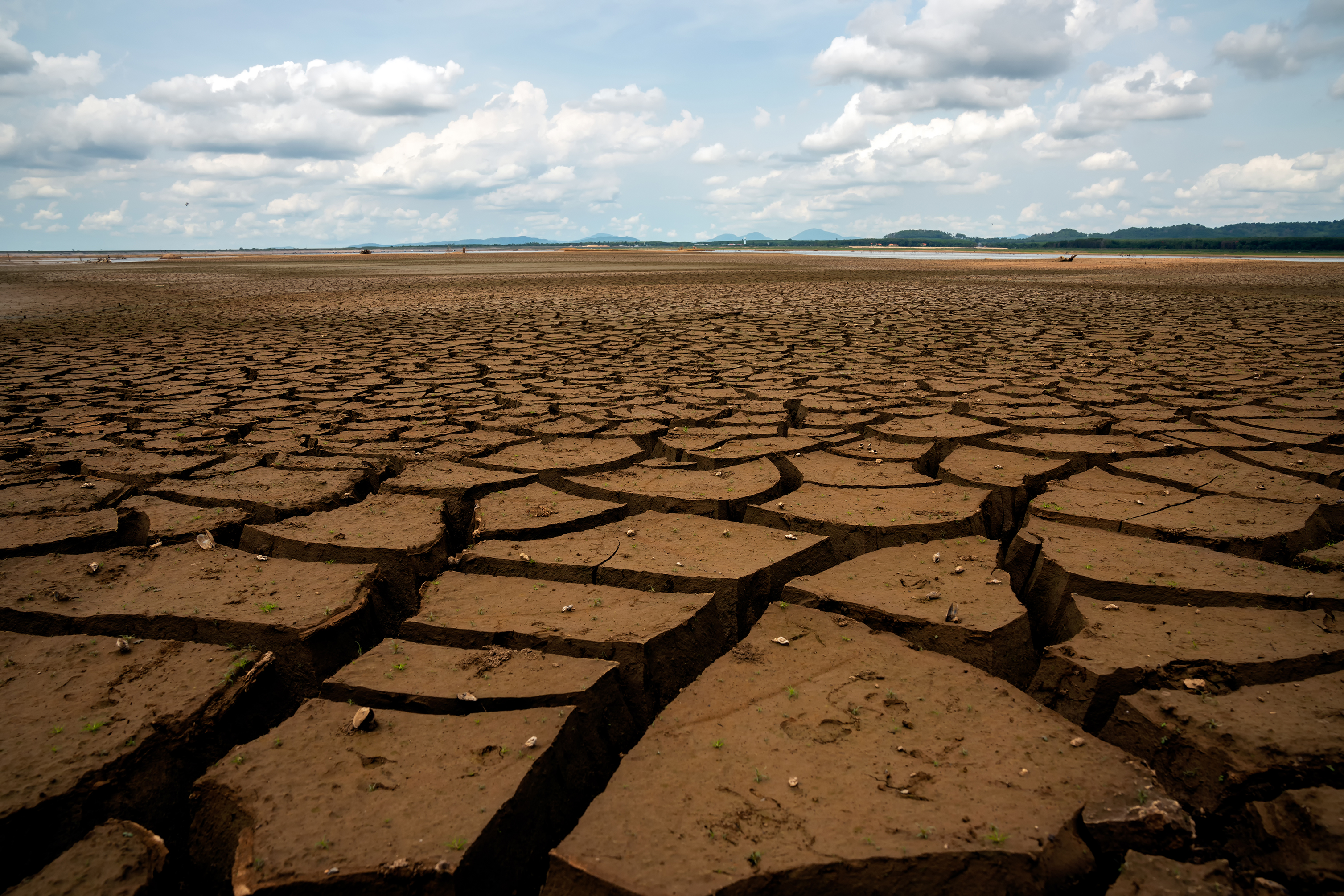 Pakistan – August 2022
And, as expected, it is getting worse:Recent headlines…
International average temperatures were 1.47C degrees above preindustrial averages in June 2023 (Berkely Earth) 
21/9/23 FT:
‘World has experienced its hottest June – August season’ 
‘Humanity has opened the gates to hell’  … ‘currently heading towards +2.8C’..., … ‘foot dragging’ and ‘naked greed of entrenched interests raking in billions from fossil fuels’ . UN Secretary General Guterres
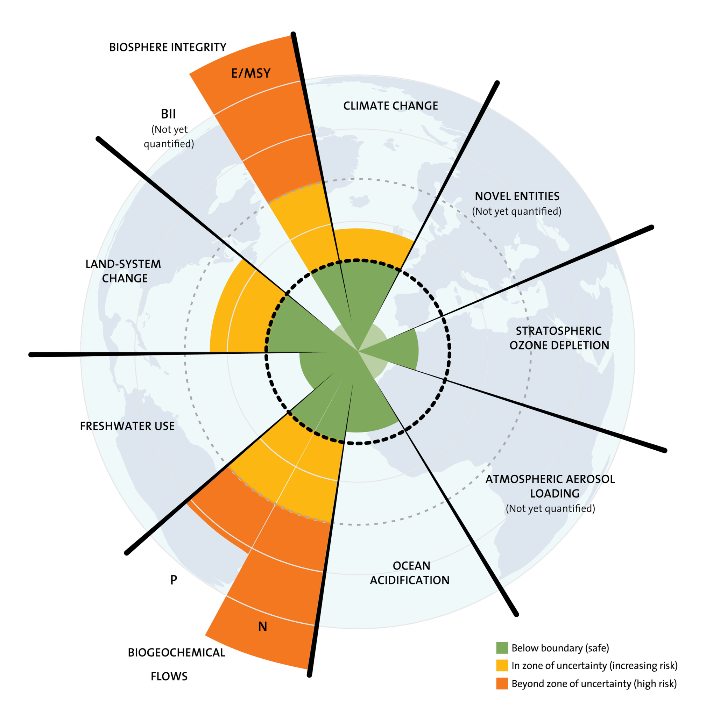 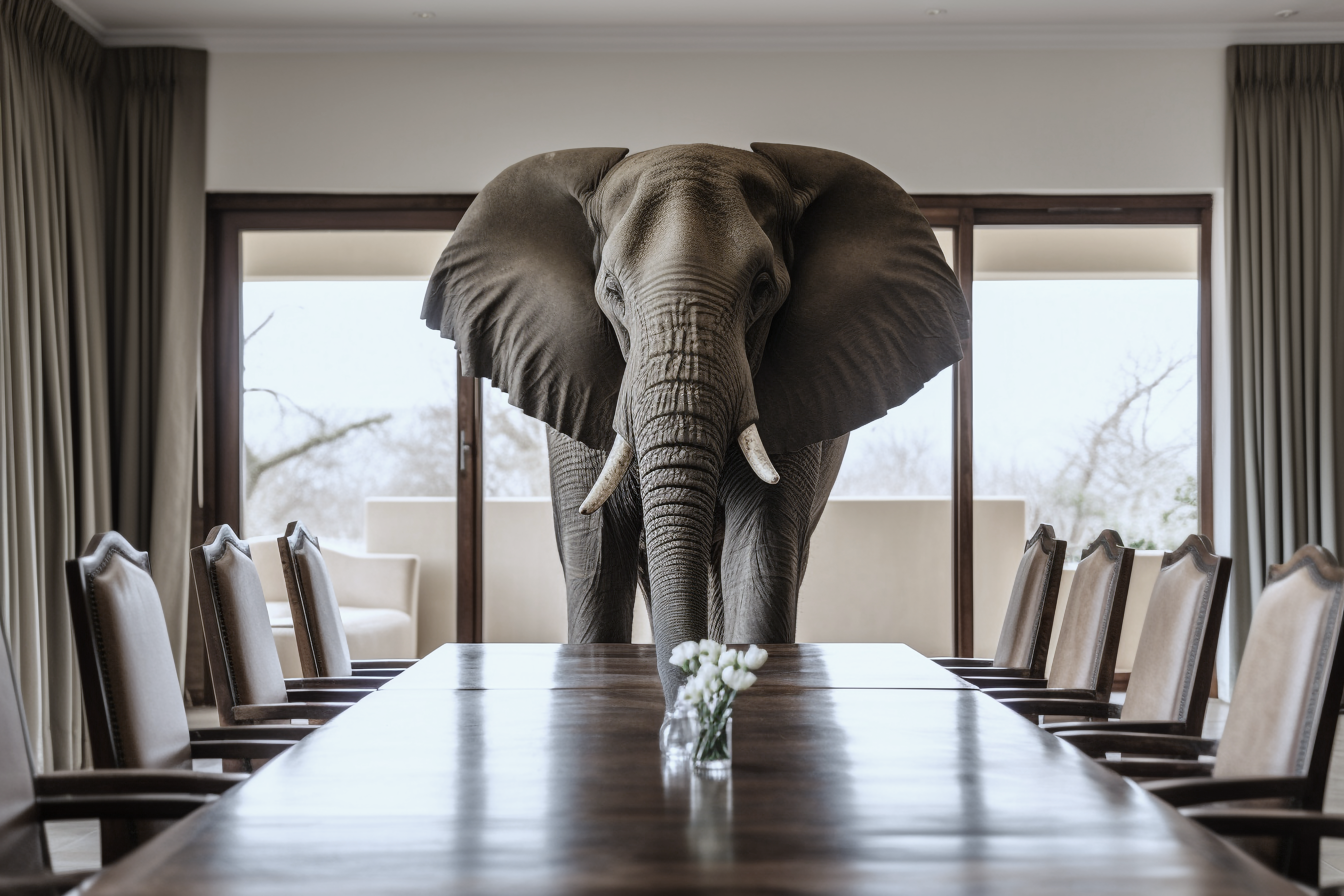 Too big to ignore
 
Analysing ESG risk is increasingly BAU

… But very different from ‘focusing on sustainability issues and outcomes’

SDR seeks to differentiate…, aid understanding & address greenwash
How relevant is all this?
The UK is signed up to ‘net zero’ in 2016
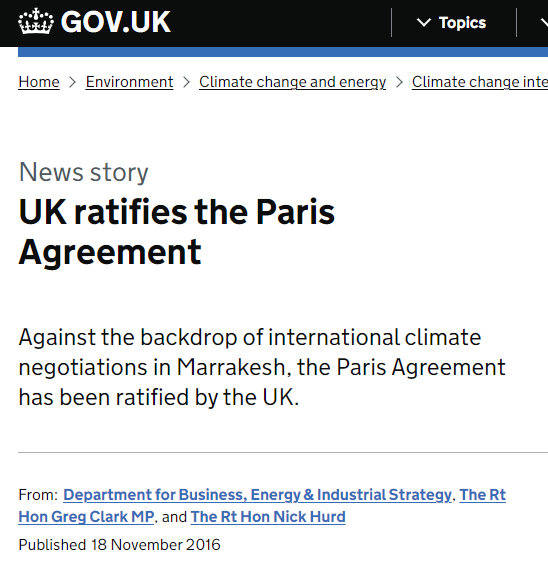 Government policy (Oct 21) > regulation
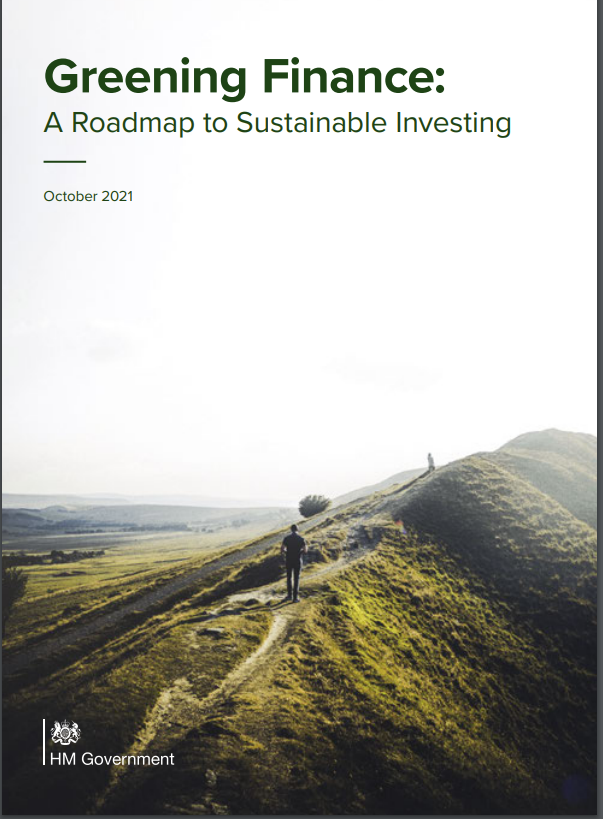 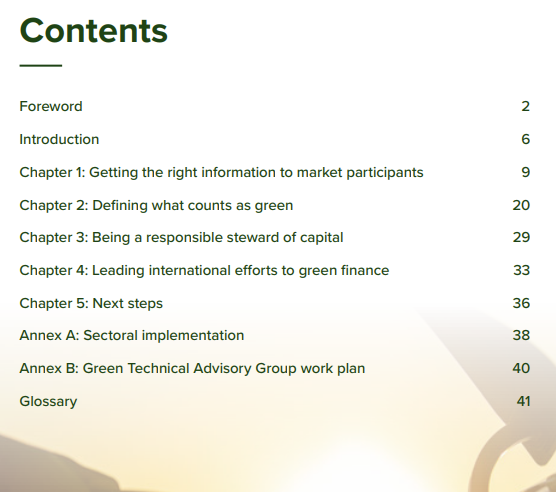 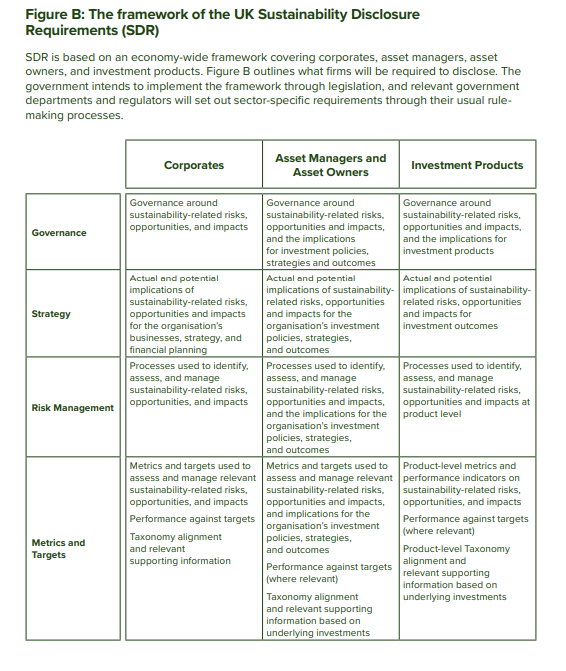 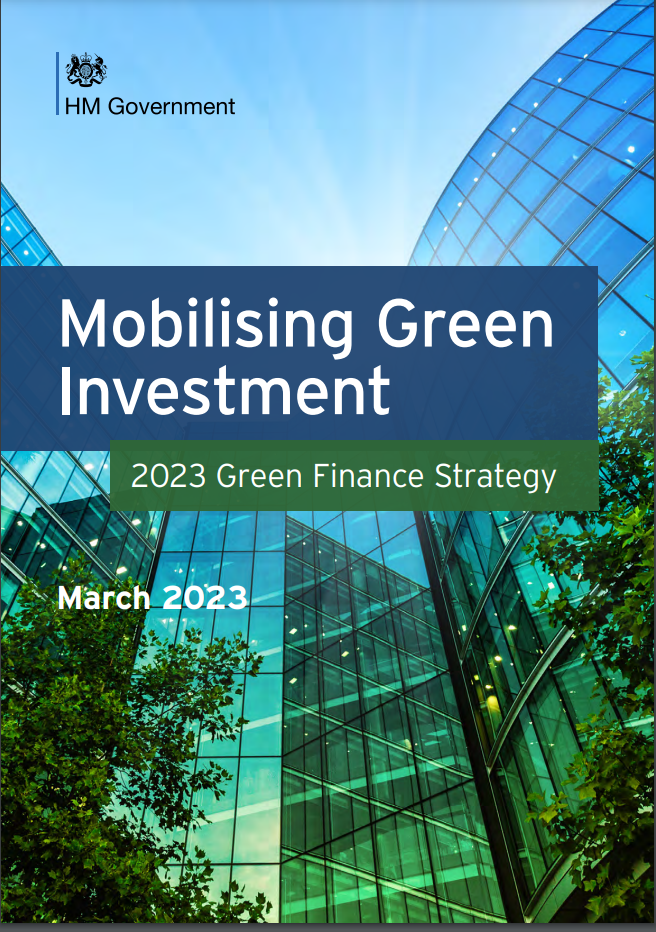 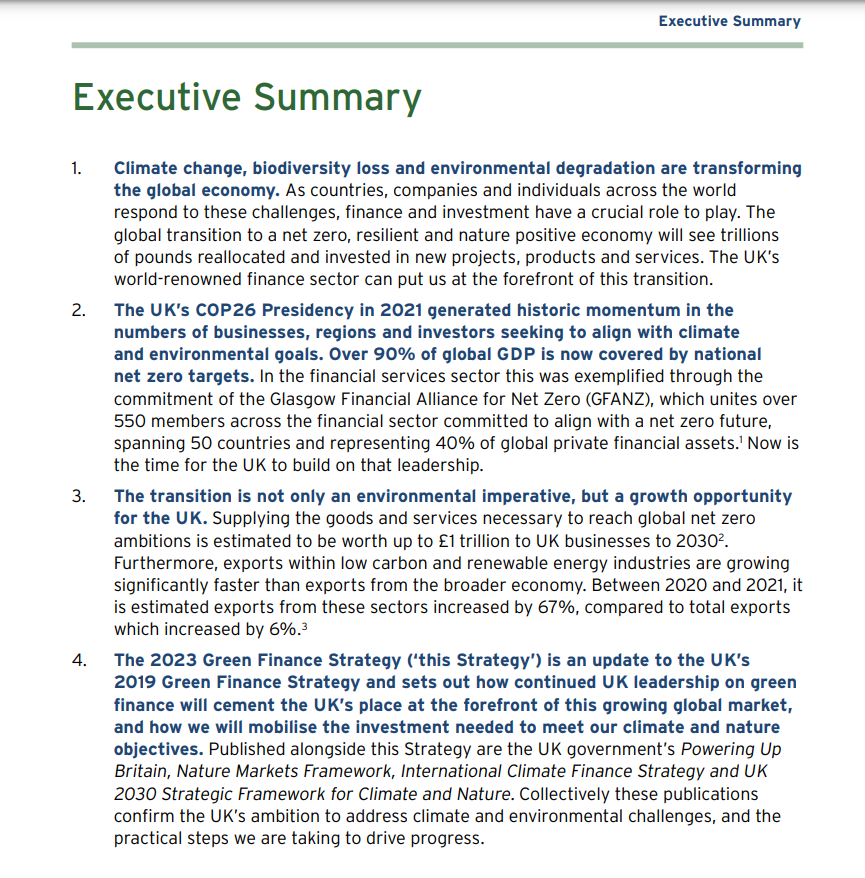 ‘Sustainability Disclosure Requirements &  investment labels’ consultationWhat the FCA ‘wants’ to change: (p5)
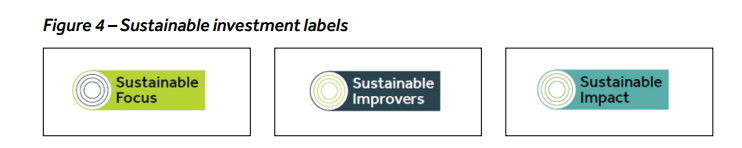 Sustainable investment labels (for consumers)
Consumer facing disclosures
Detailed disclosures
(pre-contractual, ongoing fund sustainability perf info, sustainability ‘entity’ report)
Naming and marketing rules
Requirements for distributors
General ‘anti-greenwash’ rule
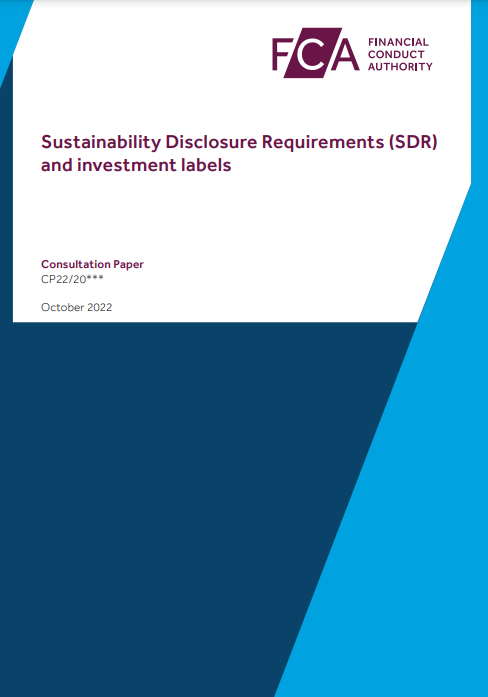 Reporting Q4 2023
DP22/20 Oct 2022
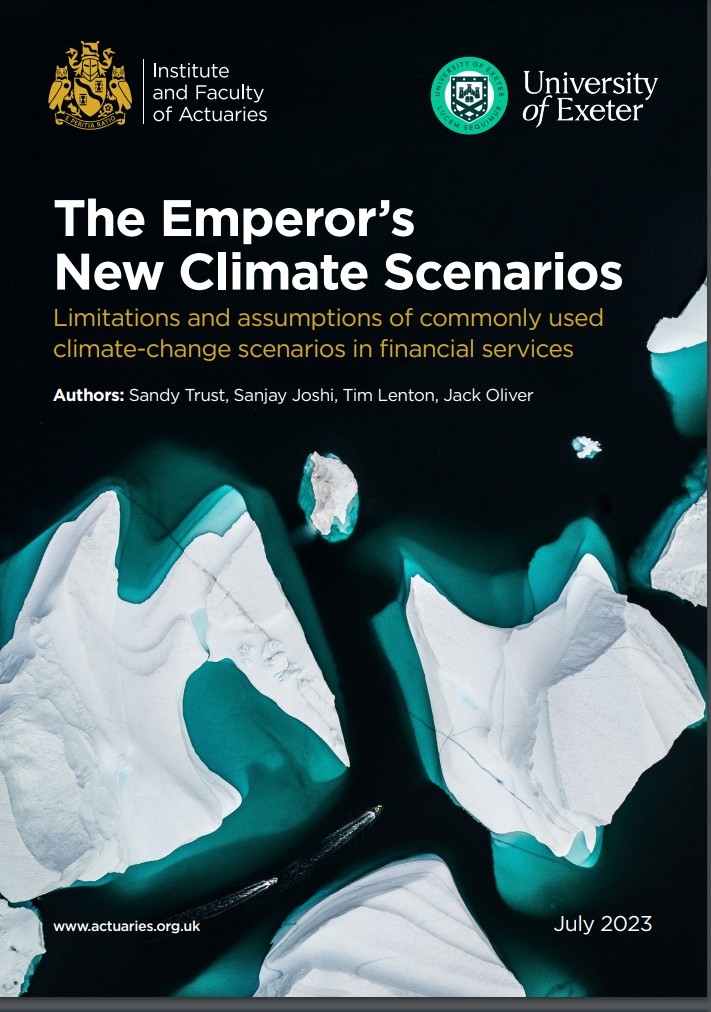 Impacting all sectors:
IFoA :
“there is a possibility that the remaining carbon budget for limiting warming to +1.5C is already zero”
“Time is too short to wait for models that are perfect” 
“history is replete with incidents in which we have placed too much faith in models”.
FS community encouraged to contemplate “a ruin scenario of 100% GDP loss”
Need to avoid … ‘herd mentality’.
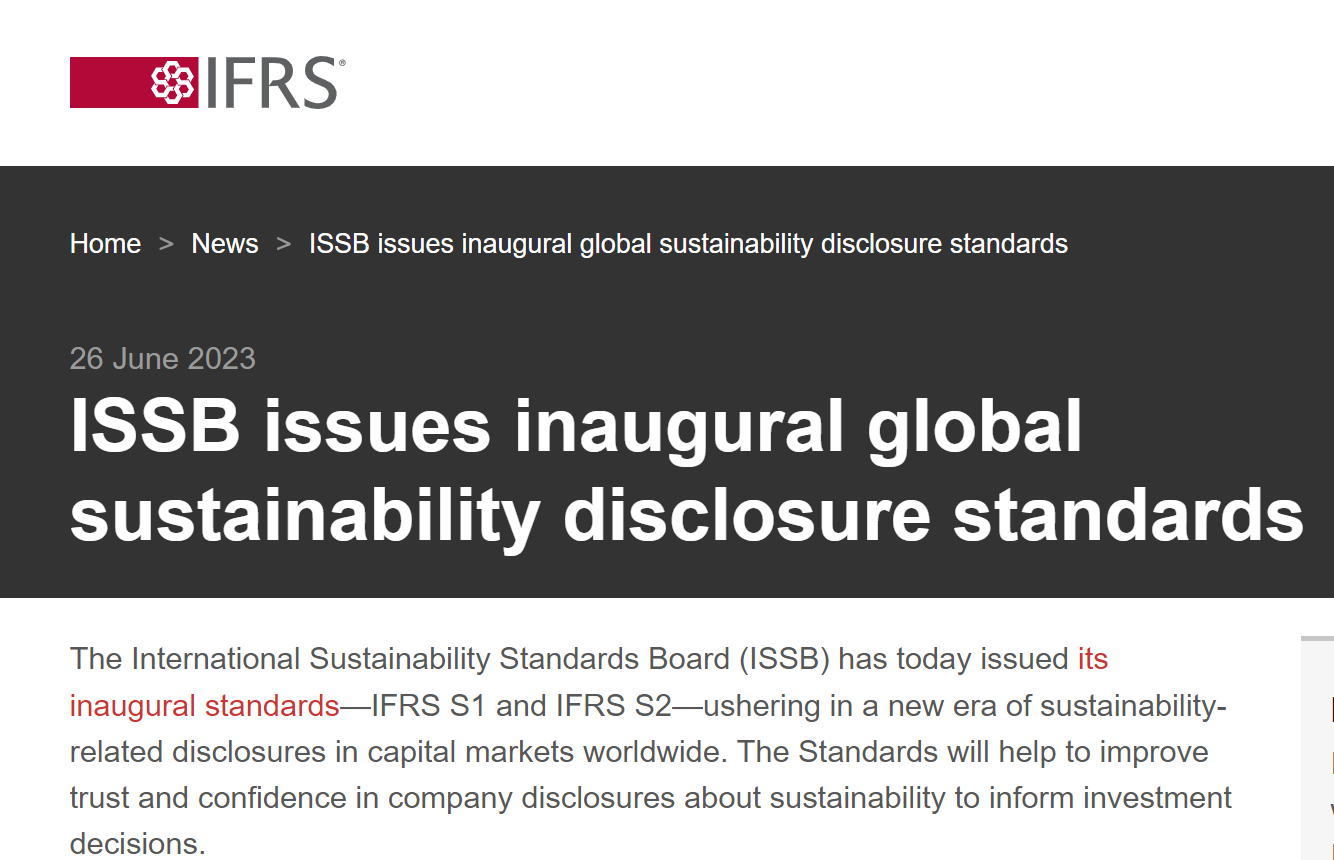 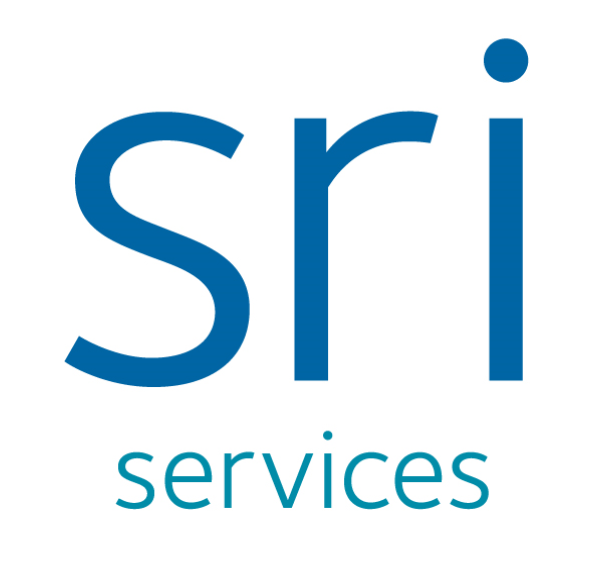 Clients & your business
FCA Financial Lives Survey 2022
‘at May 2022 79% of consumers think businesses have a wider social responsibility than simply to make a profit’.


https://www.fca.org.uk/publication/financial-lives/fls-2022-consumer-investments-financial-advice.pdf slides42
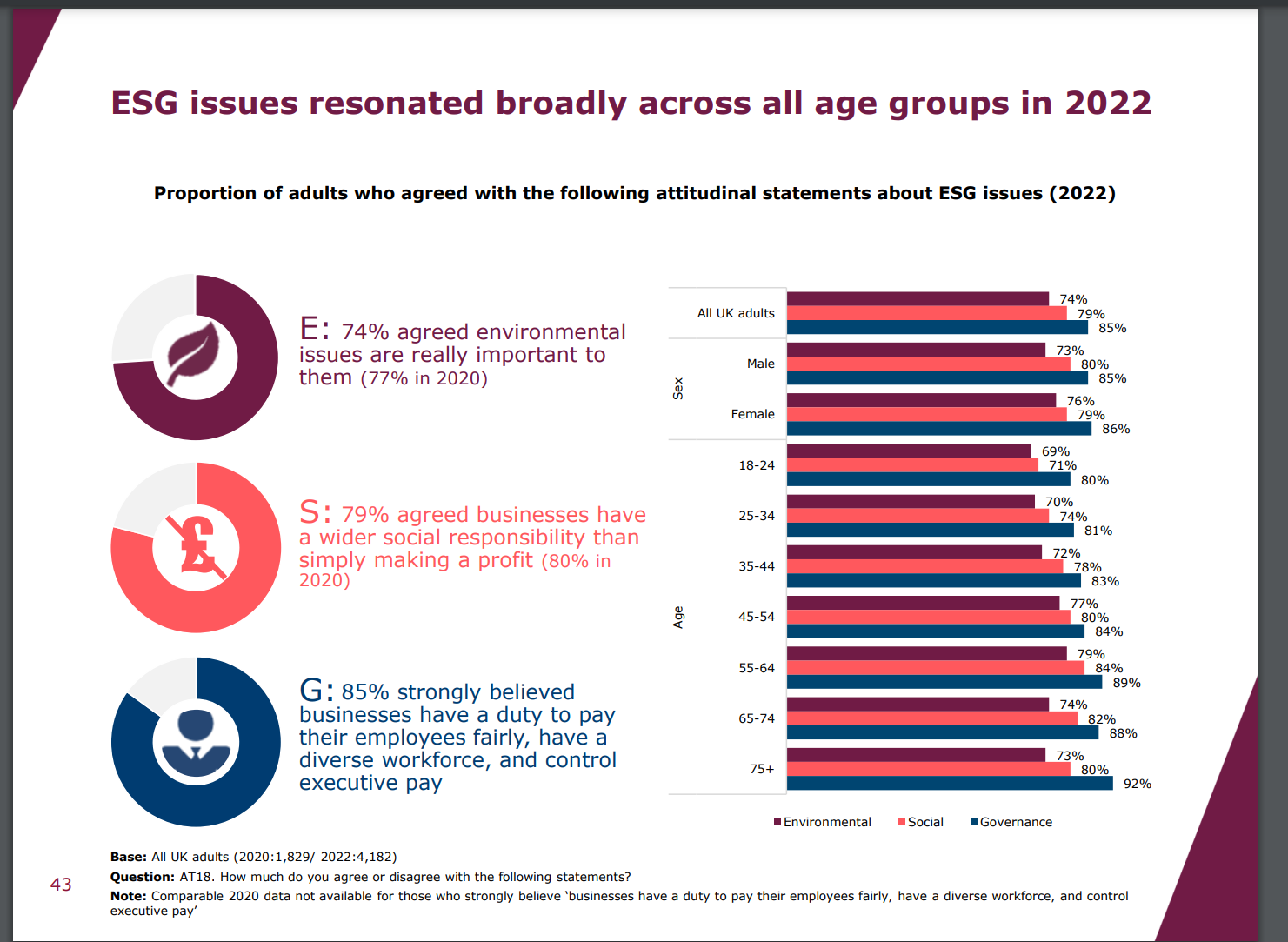 ONS research Q4 2022
Around three in four adults (74%) reported feeling (very or somewhat) worried about climate change; the latest estimate is similar compared with the percentage who said they felt worried (75%) around a year ago.

Around 1 in 10 people (9%) felt unworried (somewhat unworried or not at all worried) about climate change, higher than a year ago when it was 6%, and around one in five (17%) said they were neither worried nor unworried.

When asked about a range of issues, climate change was the second biggest concern facing adults in Great Britain (74%), with the rising cost of living being the main concern (79%).


https://www.ons.gov.uk/peoplepopulationandcommunity/wellbeing/articles/worriesaboutclimatechangegreatbritain/septembertooctober2022
It is time to change the advice narrative
Getting practical…Talking sustainable investments with clients
Language matters:  & evolves
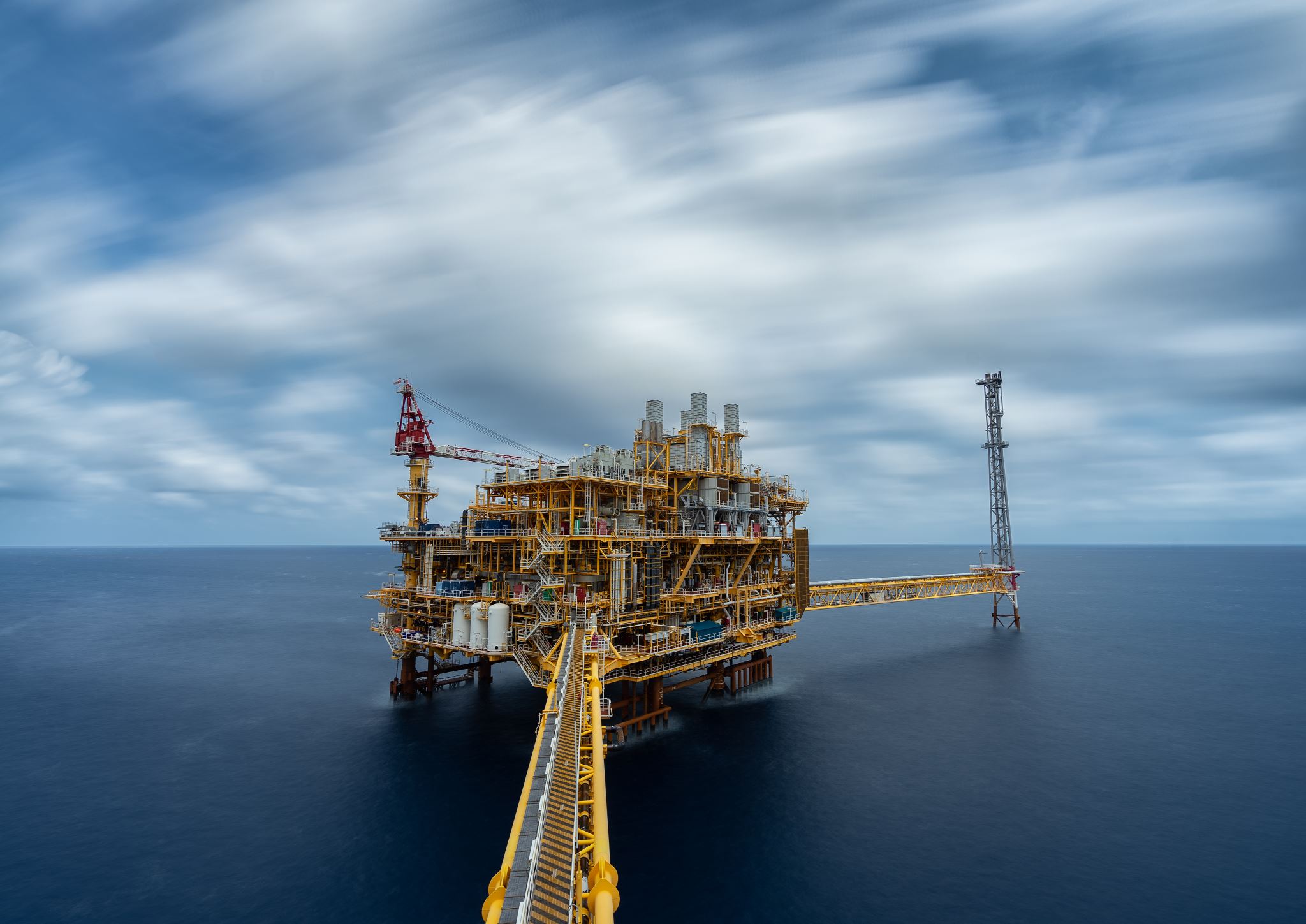 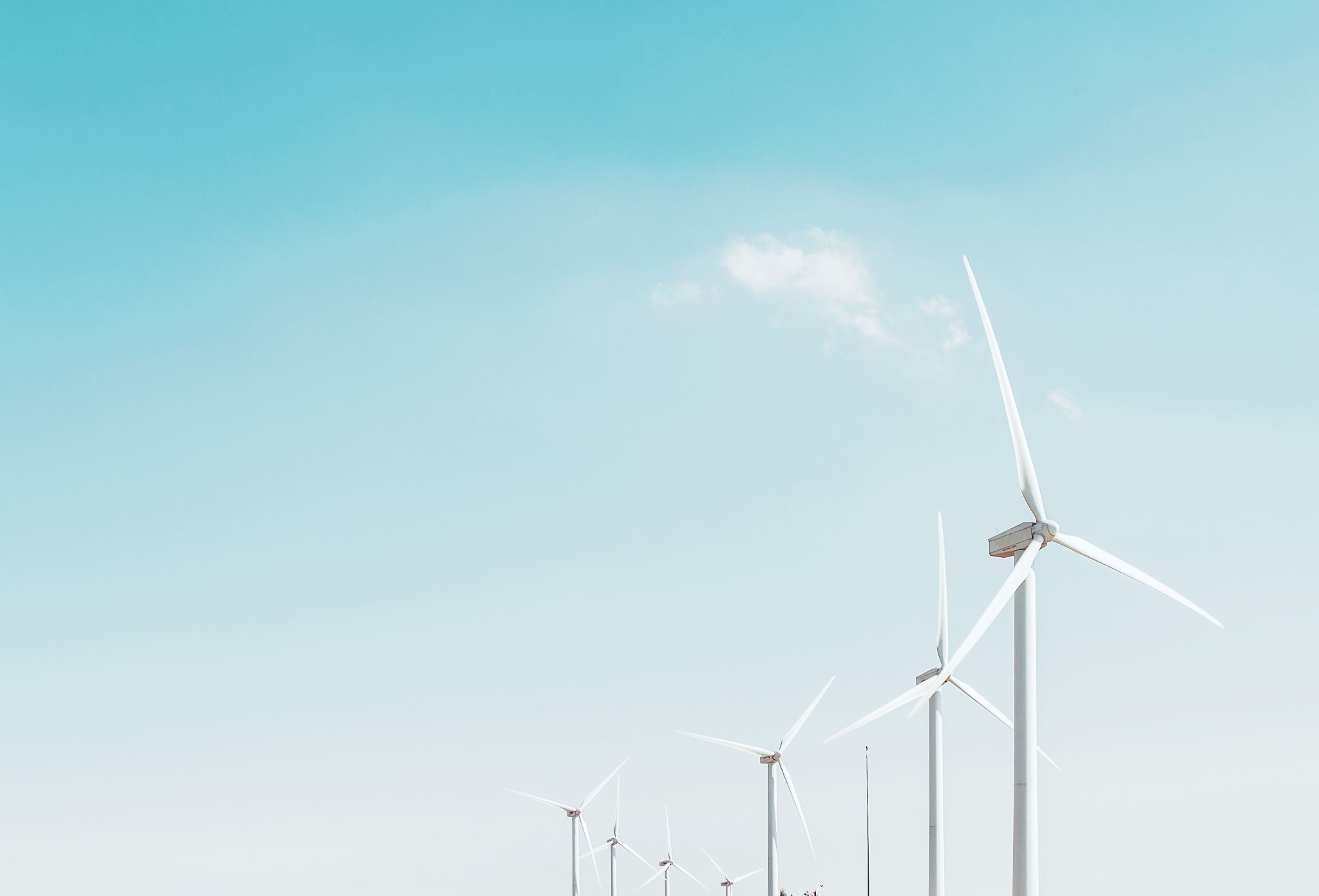 Sustainability / sustainable (can go on & on)
ESG / ESG focus (risk focus)
Impact (real world outcomes)
Stewardship (responsible ownership)
Ethical (personal values)
Screen (favour or avoid named areas)
Tilt (overweight / underweight)
Integrated (also consider…)
Aligned (matching eg Paris, - 7% eCO2 pa)
Sustainable fund ‘mix & match’
1. Performance
         These are investments…
2. Real world ‘intended’ outcomes
	Invest to grow ‘solutions’ 
	Encourage existing companies to transition 
3. Approaches 
	Avoid
	Support
	Engage (stewardship)
4. Issues 
	Environmental
	Social
	Governance 
	Ethical
1
2
3
4
Components vary eg by:
Fund  / Fund company
Stock selection / engagement 
Labelled funds  = E&S focus
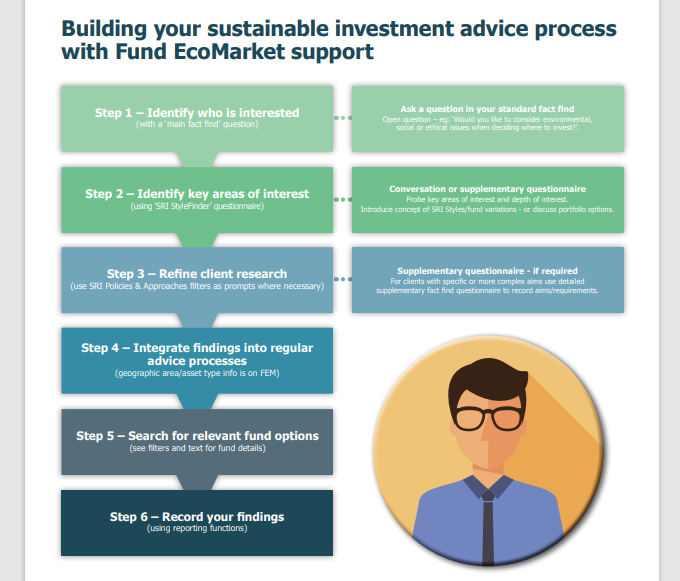 Advisers are part of ‘the sustainability  chain’

Need to understand relevance, range of options and client aims – but you do not need to be clones!
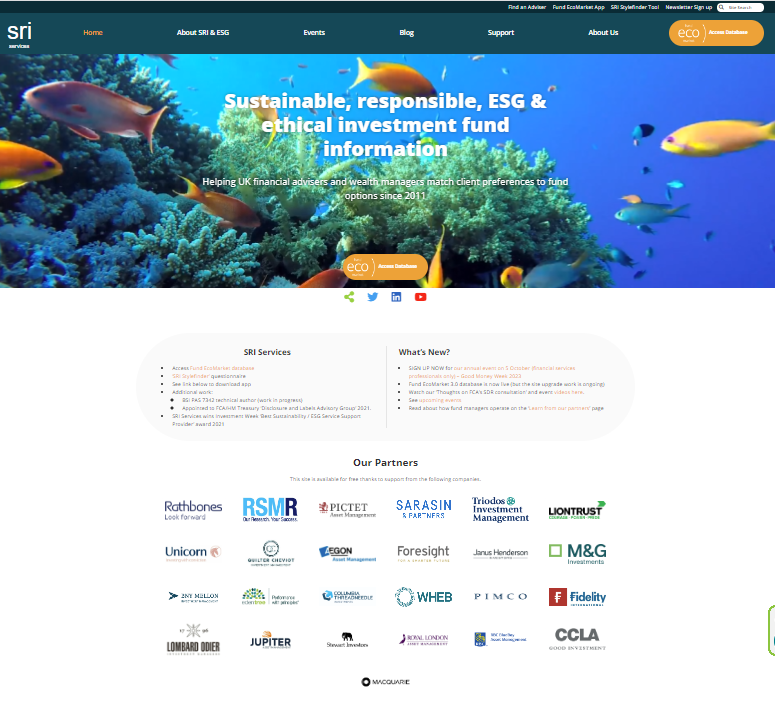 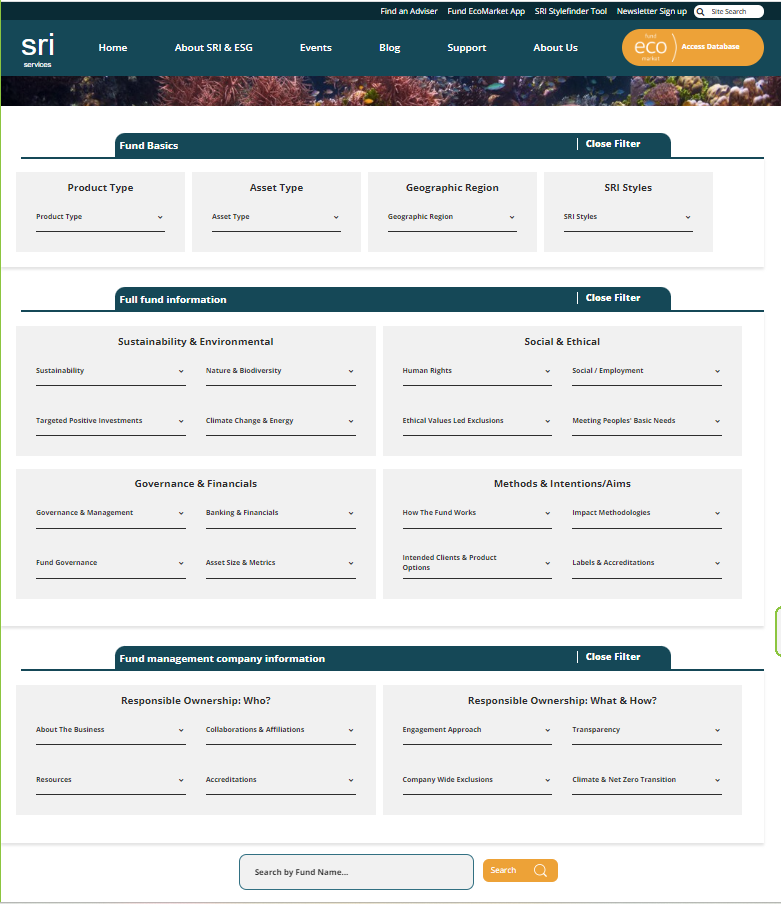 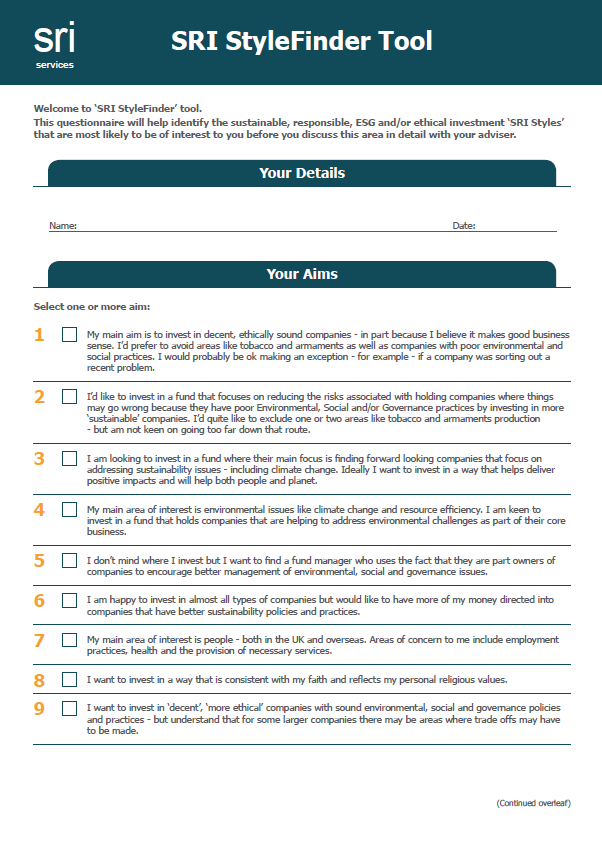 Introducing the new:
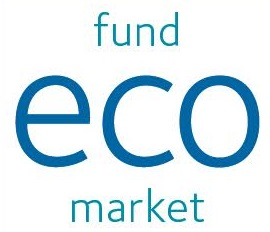 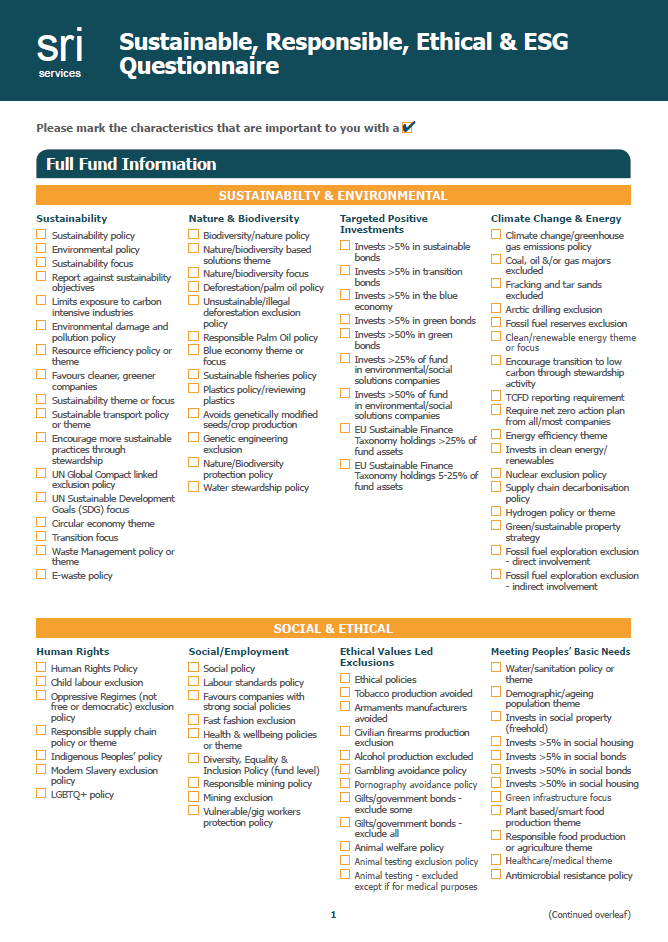 www.sriServices.co.uk
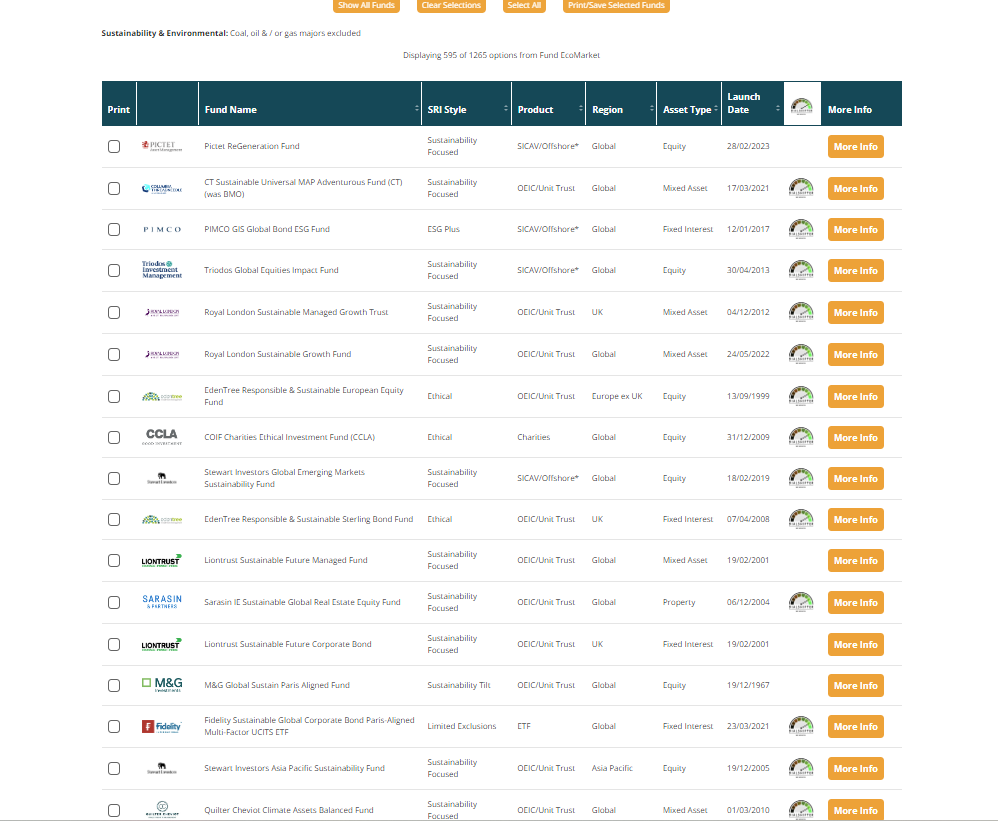 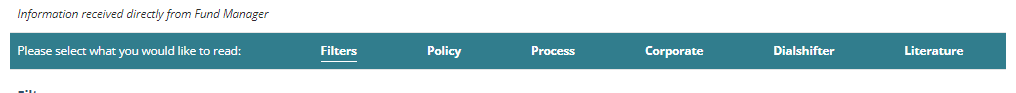 Key messages:
Understanding why this is relevant
Things are changing - this creates risks & opportunities
Companies (assets) are complex & dynamic – none are perfect, change is constant
Data is improving but imperfect …  expect grey areas 
Strategy variations are valuable -  not a problem ‘per se’ / clients views vary. 
But oversimplification is not (= greenwash risk)
Investors hold the key to solving problems

Understanding how this will impact your business
SDR will focus on ‘sustainable funds’ – ie those eligible to carry labels, but this is relevant to all
Other options remain relevant for many eg ESG/ responsible and ethical funds
Regulatory implications of ‘majority concerned..’
Further regulatory developments include ratings, culture etc
Dovetails with eg Consumer Duty
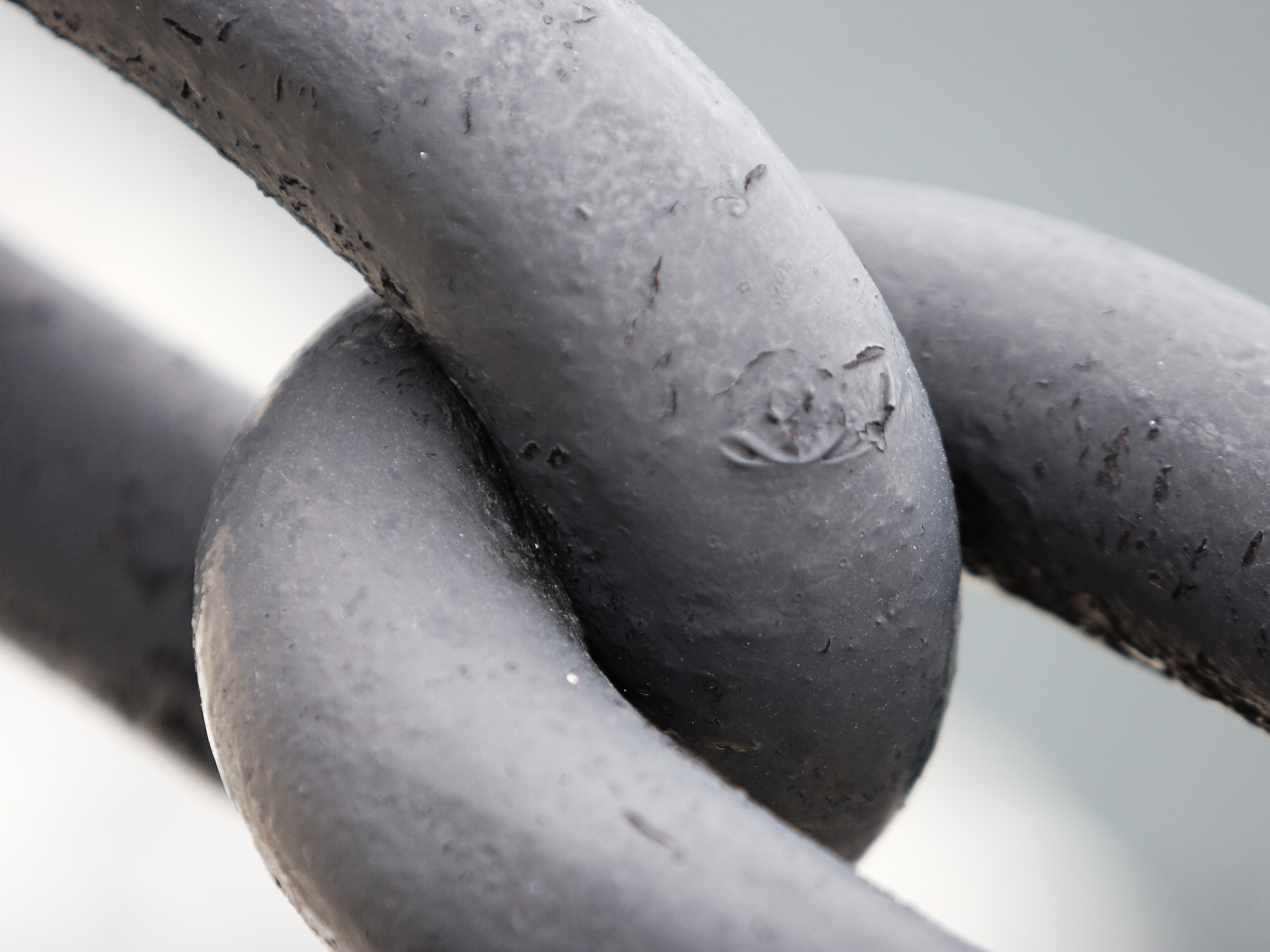 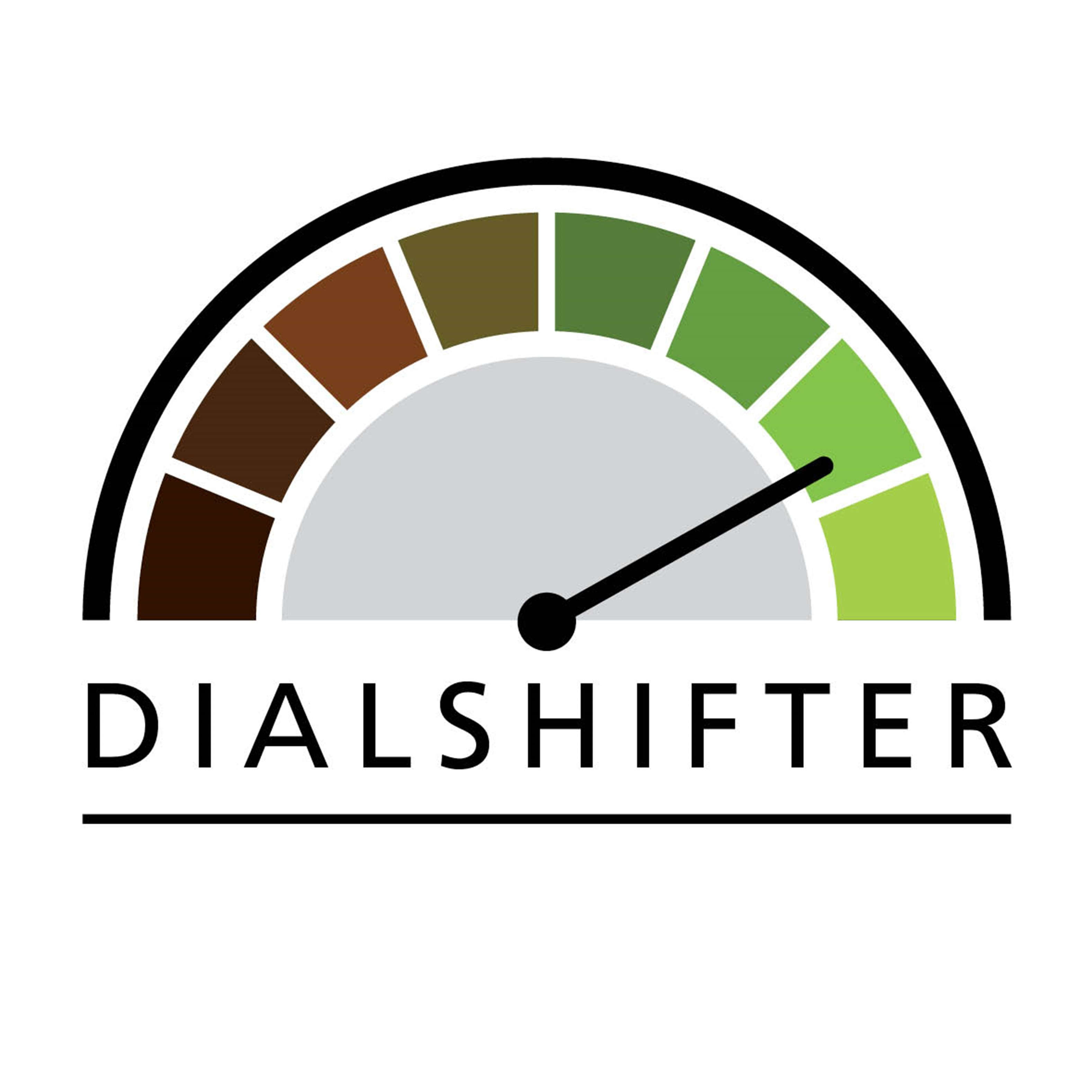 ®
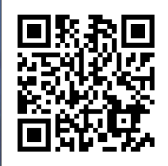 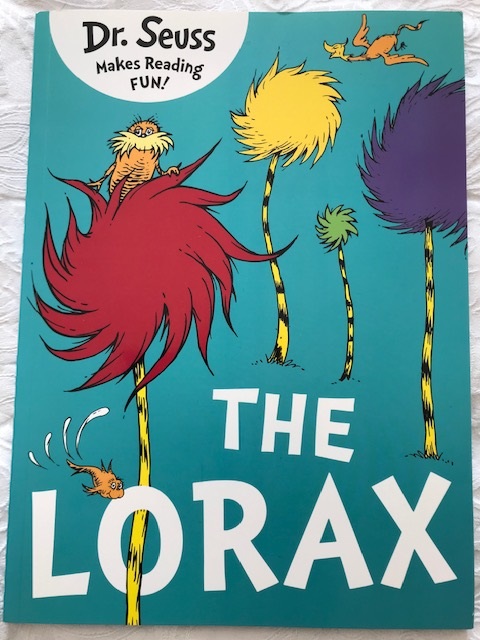 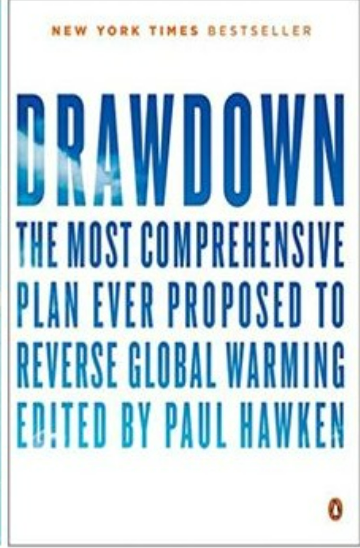 Thank you for listeningLet’s talk!
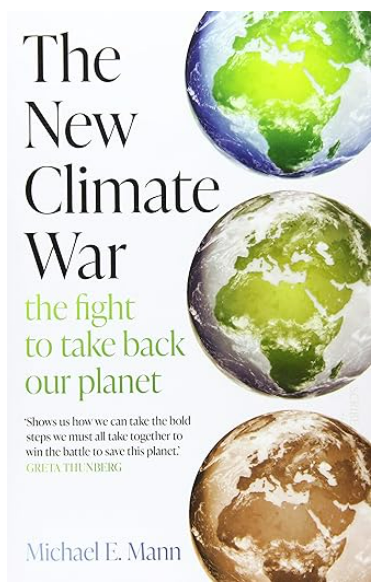 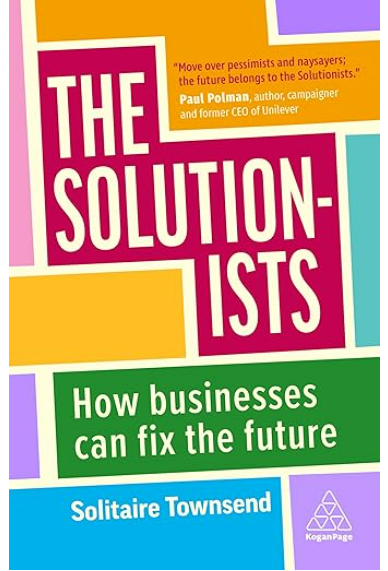 Julia Dreblowwww.sriServices.co.uk
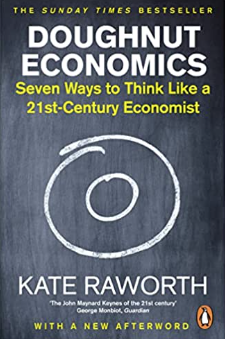 For information only.  This represents our current thoughts, which evolve over time. We are not regulated or authorised to offer advice. 
Please read the consultation paper and contact the FCA with any questions.